Medical Record KeepingWhat does the College of Physicians & Surgeons require?
Marilyn Singer MD CCFP
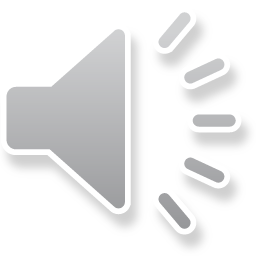 I have no conflict of interest to disclose.
Disclosure
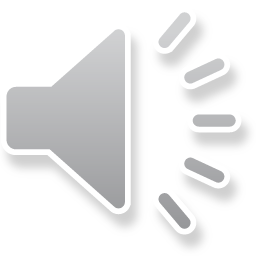 2
At the end of this session, participants should be able to 
Understand the legal requirements of physicians related to medical record keeping.
Learning Objectives
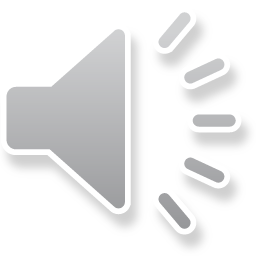 3
Source of information for ongoing care.
Source of communication between the physician & other health care providers.
As a mechanism of quality of care.

For medico legal purposes
Purpose of the Record
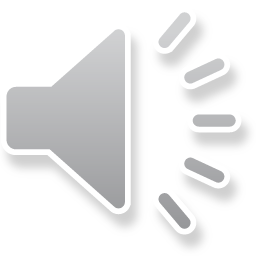 4
Members in practice must keep clinical records on every patient which must include:
      - full name, current address, contact information, PHIN, DOB, and next of kin
      - all dates on which the patient was seen
	  -  for each visit
      	- an adequate patient history
      	- findings on physical examination 
		- diagnosis made (and/ or differential)
      	- treatments advised/prescribed
      	- investigation ordered and results obtained
		- instructions/follow up advised
	   - consultation letters and reports (lab, DI, hospital, pathology)
The Law(CPSM Regulation under the RHPA)
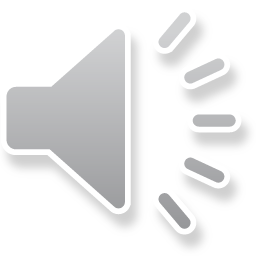 5
Specific to electronic medical records (EMRs)
A member who uses templates must modify the content to reflect the actual circumstances of a patient encounter.
A member must not copy and paste the note of a prior visit by the patient unless the entry is modified to reflect the actual circumstances of the later visit.
The Law
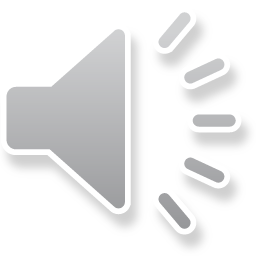 6
Members in practice shall keep a daily diary or appointment sheet showing for each day, the names of patients seen or treated or in respect of which some professional service is rendered.

This record must be retained for 10 years from the date of service.
The Law
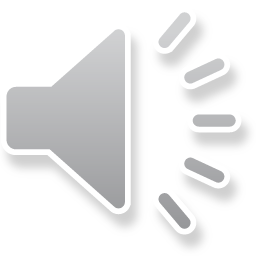 7
Accurately reflect each patient- physician visit.
Be as objective as possible.
Contain sufficient detail to enable a physician reviewing the record to readily determine or retrieve the presenting complaint, investigation results, diagnosis, treatment prescribed, follow up recommended.
Follow an appropriate format – e.g. SOAP.
The Medical Record should
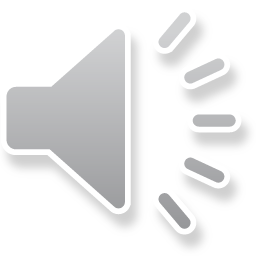 8
Reflect a time frame in situations such as Emergency or Critical Care
Include a brief assessment of level of function at discharge or transfer to another facility, e.g. 02 sat, mobility, orientation – as appropriate to the situation
Indicate if there is a delayed entry –  it could otherwise be interpreted as falsification of the record
The Medical Record Should
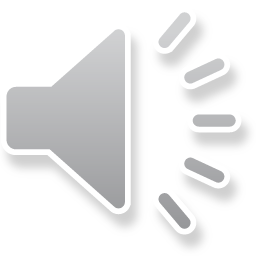 9
If you:
      - won the Lotto Max
      - got hit by a bus
   Would another physician be able to take over your charts and have a clear picture of what is happening with your patients?
The Bottom Line
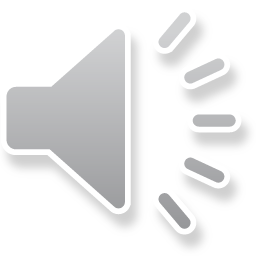 10
The law requires that all records shall be typed or legibly written and kept in suitable systematic permanent forms such as files either paper or electronic.
Legibility
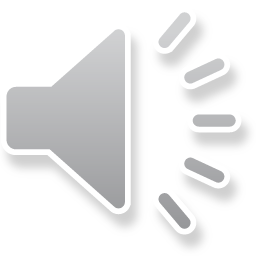 11
Physicians are advised to maintain a separate file for personal information which 
Is used for the physician’s education  
Arises from legal issues pertaining to a patient’s care. 

Such material includes communications between the physician and:
      - Regional Health Authority, Hospital or Area Standards Committee
      - College of Physicians and Surgeons
      - Canadian Medical Protective Association
      - Manitoba Health
      - Legal Counsel
Physician Reference File
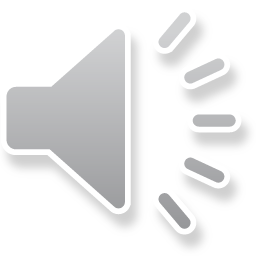 12
The record is owned by the physician, with few exceptions (federal/provincial facility, private company).
In a group practice, physicians are advised to have an agreement regarding departure of a partner or dissolution of the practice.

The physician owns the record, but the patient owns the information.
Ownership of Records
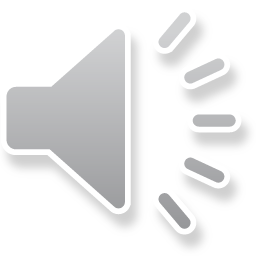 13
The patient has the right to request/demand transfer of their record.
The transferring physician has a legal responsibility to keep the original record.
The requesting physician must obtain written consent from the patient and provide it to the transferring physician.
The requesting physician determines what information is required.
Transfer of Records
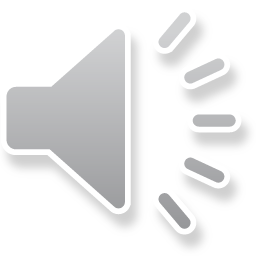 14
Fees may be charged in accordance with the Doctors Manitoba guidelines commensurate with the time involved and costs of postage. Payment should not be collected in advance, but when the record is transferred.
Transfer of necessary information must not be delayed due to non payment of fees.
It is appropriate to send a chart summary as opposed to a copy of the file – some receiving offices may prefer this.
Transfer of records
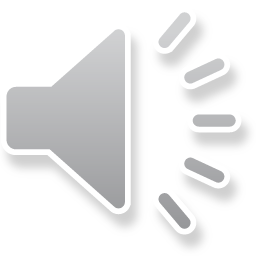 15
Physicians may be compelled by Legislation to produce records or disclose information about their patients by:
      - Manitoba Health
      - Workers Compensation Board
      - College of Physicians & Surgeons
      - Office of the Chief Medical Examiner
   The physician is responsible to ensure that the legislation is applicable to the specific situation.
Disclosure of Records without Consent
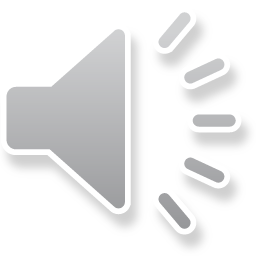 16
Acceptable under the Personal Health Information Act (PHIA)
        - to another patient’s health care provider as necessary
      - for humanitarian purposes such as identifying next-of-kin
      - in case of a serious and immediate threat to the mental or  physical health or safety of a person or the public
      - for peer review or risk management purposes
      - as compelled by a subpoena or summons
Disclosure of Records without Consent
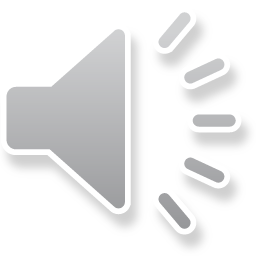 17
Consent must be received – does not have to be written.  If verbal, advisable to document in chart.
Disclosure should be specific to the request and the consent.
Disclosure to a Third Party with Consent
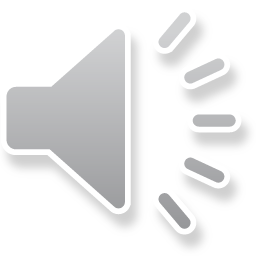 18
PHIA provides that an individual has a right, on request, to examine and receive a copy of their personal health information.
Obligation to respond promptly – at most within 30 days.
Physicians may require the request to be made in writing.
Physicians have a duty to assist with the request, and respond without delay, openly, accurately, completely.
Disclosure to the Patient
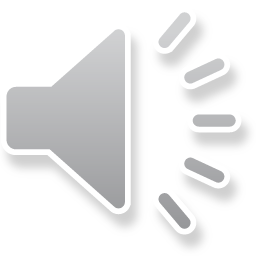 19
Three (3) options in responding to request.
Make the information available and provide a copy on request.
Advise in writing if information does not exist or cannot be found.
Advise in writing if request refused, and advise of the person’s right to make a complaint under PHIA.
Disclosure to the Patient
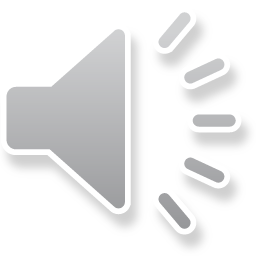 20
Fees for providing a copy and permitting examination of the record may be charged per PHIA regulations.
When granting a patient access to an original record, it is recommended that the physician or a staff member supervise the review.
Prior to granting access, the physician should review the file to ensure it does not contain the physician’s personal material, or information on other patients misfiled in the record.
Disclosure to the Patient
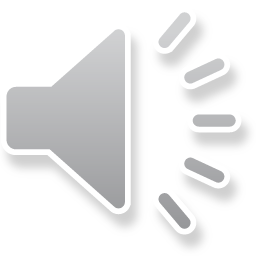 21
Are part of the permanent record.
“Confidential” stamps – have no legal significance and do not affect the way the record should be handled.
Consultant Reports
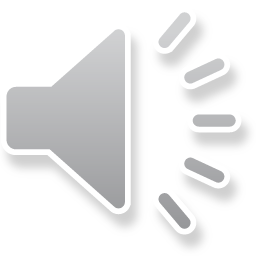 22
Knowledge of information could reasonably be expected to endanger the mental or physical health or safety of the individual or another person.
Disclosure of the information would reveal personal information about another person who has not consented to disclosure.
Disclosure could reasonably expect to identify a third party who supplied information in confidence.
Reasons for Refusing Access – PHIA
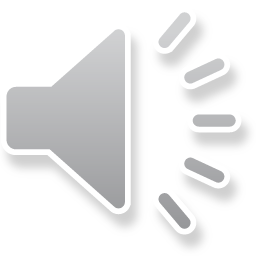 23
The information was compiled and is used solely:
      - for the purpose of peer review
      - for review by a standards committee
      - for the purpose of review by a regulatory body or quality or standards program
      - for the purpose of risk management  assessments

The information was compiled in anticipation of, or for use in, a  civil, criminal or judicial proceeding.
Reasons for Refusing Access
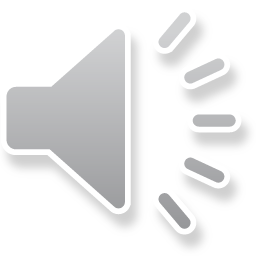 24
Physicians are required, to the extent possible, to sever the information which cannot be examined and disclose the balance.
The patient has a right to make a complaint when access is denied. The Ombudsman has jurisdiction to investigate.
Reasons for Refusing Access
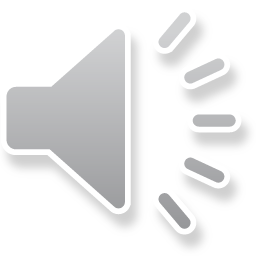 25
Individuals may request corrections to records “for purposes of accuracy and completeness”.  Such requests must be made in writing.
Physicians must respond with 30 days.
Corrections to the Record - PHIA
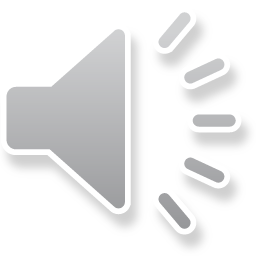 26
The Physician may:
      - make the requested correction by incorporating the corrected information into the record.
      - inform the individual that the personal health information no longer exists or cannot be found.
      - inform the individual that the trustee does not maintain the information and provide them with information of who does, if known.
      - inform the individual in writing of refusal to correct the record as requested, the reason for the refusal, the individual’s right to add a statement of disagreement to the record, and to make a complaint about the refusal.
Corrections to the Record – PHIA
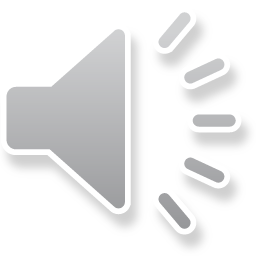 27
Adults – 10 years from date of each visit.
Pediatric – until 10 years past the age of 18 (age of majority)
Retention of Records
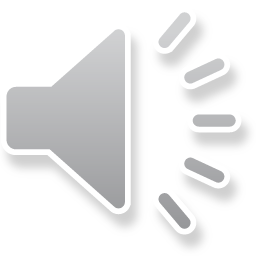 28
Must preserve privacy and be in accordance with PHIA.
Supervised incineration, supervised shredding.
Computer hardware destroyed to military standards.
A record must be kept re charts destroyed-  list of charts, time period to which it relates, method of destruction and person responsible.
Destruction of Records
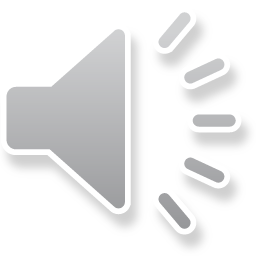 29
All physicians planning to leave practice must notify the College of the name, address and telephone number of any custodian of the physician’s records.
Medical records should not be sold to another physician but they may be transferred to the custody of another physician. The transfer should be documented in a written agreement.
Termination of Practice
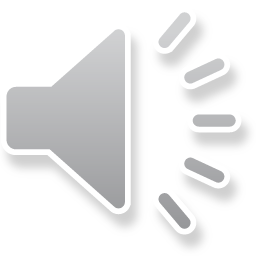 30
msinger@cpsm.mb.ca
Questions
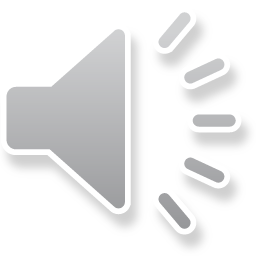 31